Egzamin gimnazjalny 2018
Informacje o organizacji i przebiegu
Terminy egzaminu gimnazjalnego
18 kwietnia 

•9.00 –historia i wiedza o społeczeństwie
•11.00 –j. polski
19 kwietnia

•9.00 –przyroda
•11.00 –matematyka
20 kwietnia

•9.00 –j. obcy nowożytny PP 
•11.00 -j. obcy nowożytny PR
Zadania przewodniczącego zespołu nadzorującego przed sprawdzianem
Wraz z członkami ZN przygotowuje salę do egzaminu zapewniając:
• prawidłowe ustawienie stolików,
• zegar w widocznym miejscu,
• tablicę do zapisania godziny rozpoczęcia i zakończenia egzaminu,
• kartki z imionami, nazwiskami, trzyznakowymi kodami uczniów i PESEL-ami uczniów,
• zapasowe przybory do pisania,( na salę można zabrać w tym roku szkolnym tylko długopis/ pióro z czarnym tuszem/ atramentem i linijkę,  którą uczeń może wykorzystać tylko na egzaminie z matematyki.)
• wykazy zdających do umieszczenia na drzwiach sali.
numerki do losowania miejsc.
Przeprowadza próbę odsłuchu w salach wyznaczonych do przeprowadzenia części trzeciej egzaminu (korzystając z przykładowego nagrania otrzymanego z OKE na płycie CD np. z poprzedniego roku).
Przeprowadzanie egzaminu
Zadania zespołu nadzorującego
O godzinie 8.45 wpuszcza uczniów na salę zgodnie z wykazem.
Zdający losują numery stolików, odbierają kartki  z imieniem i nazwiskiem, kodem ucznia i numerem PESEL oraz naklejki z kodem kreskowym (uczniowie korzystający z arkuszy dostosowanych nie muszą losować numerów stolików).
 Jeżeli oba zakresy egzaminu odbywają się w tej samej sali losowanie należy przeprowadzić tylko raz.
Numery wylosowanych stolików członek ZN zapisuje na wykazie zdających w danej sali.
.
-
Przypomina o konieczności zostawienia poza salą egzaminacyjną urządzeń telekomunikacyjnych; w razie potrzeby organizuje odbiór urządzeń od zdających.

 Zdający nie mogą korzystać z kalkulatorów i słowników.

Uczniowie mogą wnieść do sali małą butelkę wody mineralnej. Podczas pracy z arkuszem butelka powinna stać na podłodze.
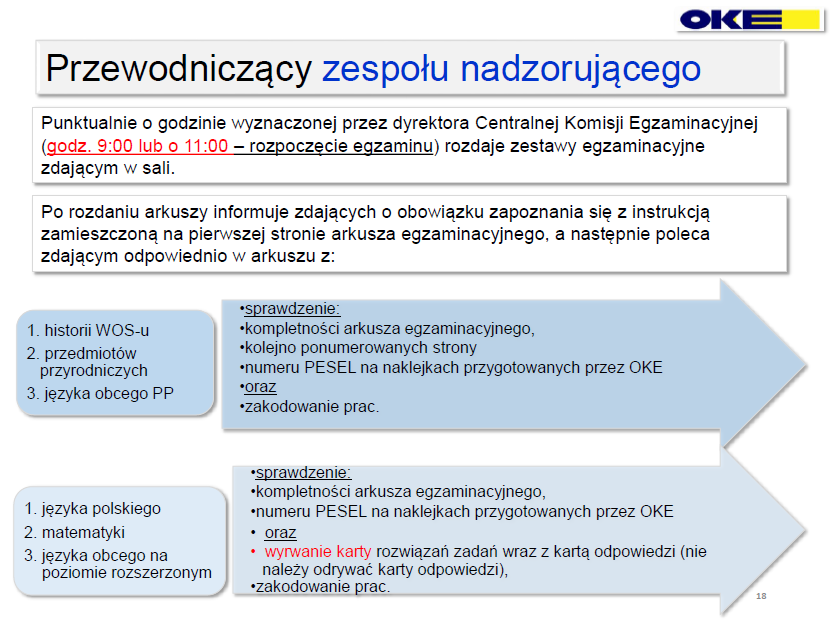 INFORMACJA DLA ZESPOŁU NADZORUJĄCEGO EGZAMIN GIMNAZJALNY – PRZEPROWADZENIE EGZAMINU
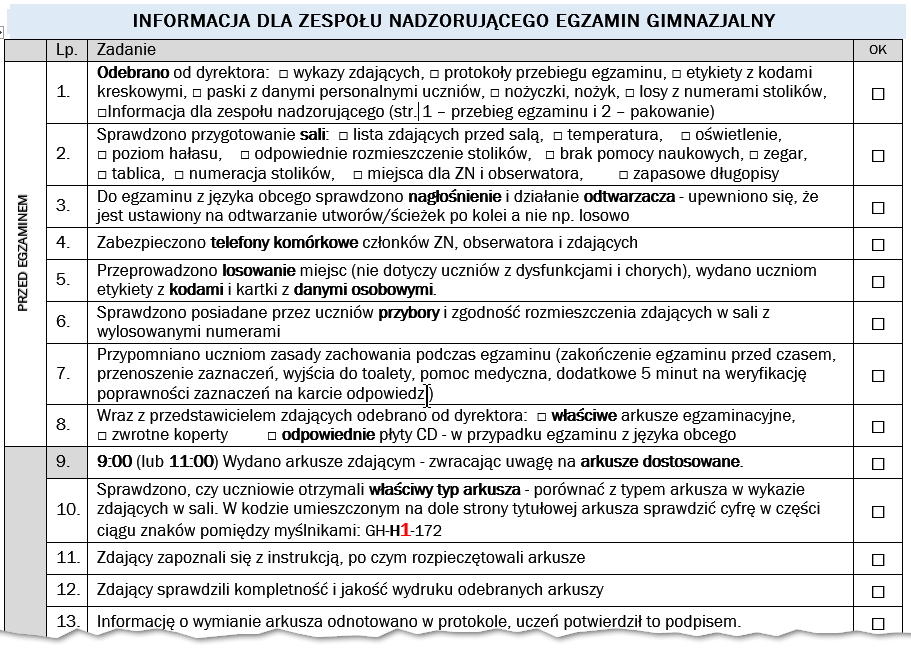 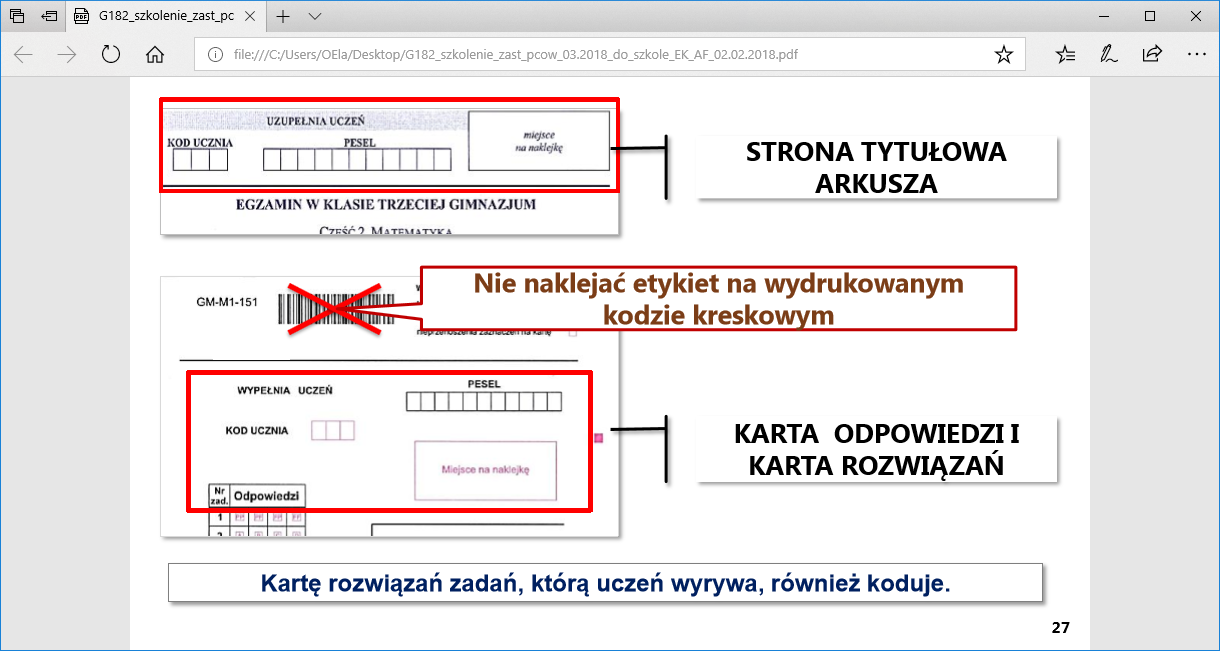 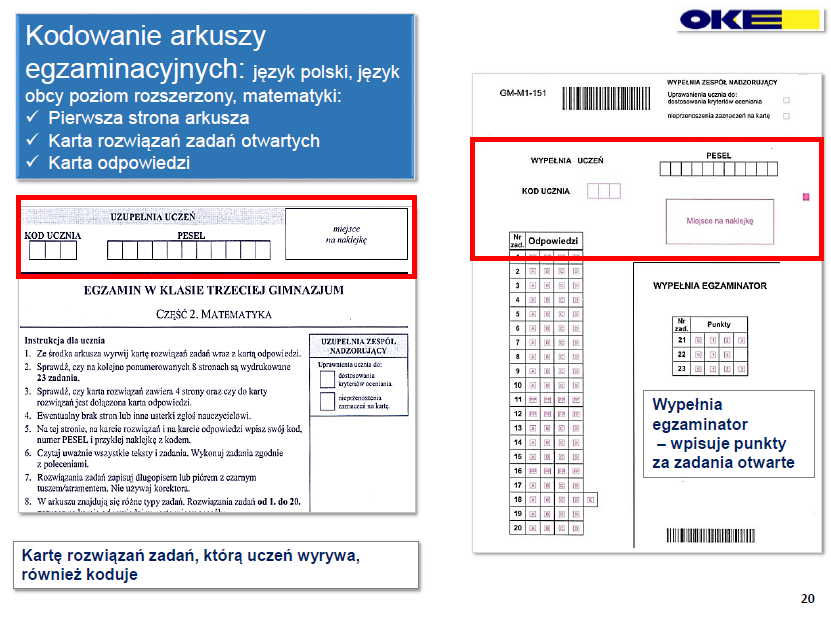 Przewodniczący ZN przypomina o: 
-zasadach zachowania się podczas egzaminu,

-na 10 minut przed zakończeniem egzaminuo obowiązku zaznaczenia odpowiedzi na karcie odpowiedzi,

-dodatkowych 5 minutach przeznaczonych na sprawdzenie poprawności przeniesienia odpowiedzi na kartę odpowiedzi po zakończeniu czasu przeznaczonego na rozwiązywanie zadań,

 Członkowie ZN sprawdzają poprawność kodowania przez uczniów prac egzaminacyjnych.
W przypadku uczniów ze specyficznymi trudnościami   w uczeniu się ( D) i pracujących z zestawami dostosowanymi  zestawy kodują członkowie ZN przed rozpoczęciem egzaminu.
Po czynnościach organizacyjnych przewodniczący w widocznym miejscu zapisuje czas rozpoczęcia i zakończenia pracy z zestawami egzaminacyjnymi:
I zakres- 60 minut oraz język obcy poziom podstawowy ( z wydłużeniem do 80 minut)np. 9:10- 10:10 wydłużenie do 10:30
II zakres- 90 minut ( z wydłużeniem do 135 minut)np. 11:10- 12:40 wydłużenie do 13:25 
język obcy poziom rozszerzony – 60 minut ( z wydłużeniem do 90 minut)
W uzasadnionych przypadkach, jednak nie później niż po zakończeniu czynności organizacyjnych, decyzję o wpuszczeniu do sali egzaminacyjnej ucznia spóźnionego podejmuje przewodniczący szkolnego zespołu egzaminacyjnego( dyrektor szkoły)
Przewodniczący zespołu nadzorującego o godzinie 8:50  ( I zakres egzaminu)  i  o godzinie 10:50 (II zakres   egzaminu) w obecności przedstawiciela zdających ( po jednym z każdej sali lub klasy)  odbiera pakiety z zestawami egzaminacyjnymi i przenosi je do sali egzaminacyjnej.
Zestawy egzaminacyjne rozdaje się zdającym:                   
 punktualnie o godzinie 9: 00- historia i wos, przedmioty przyrodnicze, język obcy poziom podstawowy; o godzinie 11: 00 – język polski, matematyka, język obcy poziom rozszerzony.
Arkuszy egzaminacyjnych nie można rozdać wcześniej.
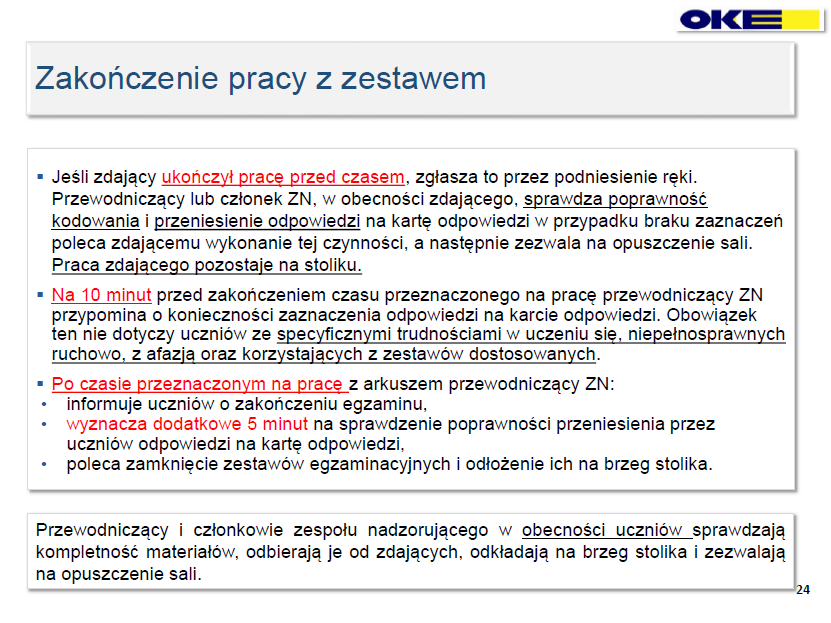 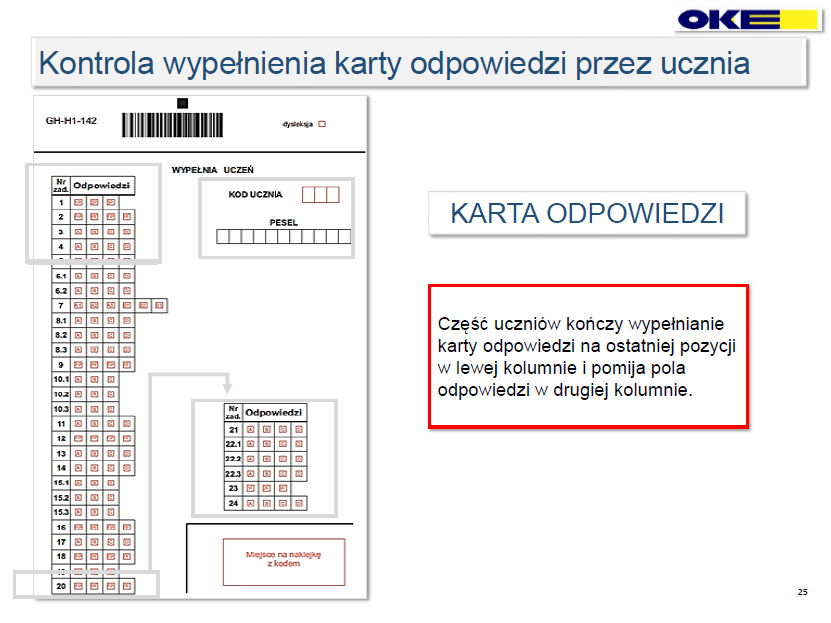 DOKUMENTACJA PRZEKAZYWANA PO EGZAMINIE DYREKTOROWI
ZAZNACZANIE UPRAWNIEŃ UCZNIA PRZEZ ZESPÓŁ NADZORUJĄCY NA ARKUSZU I KARTCIE ROZWIĄZAŃ
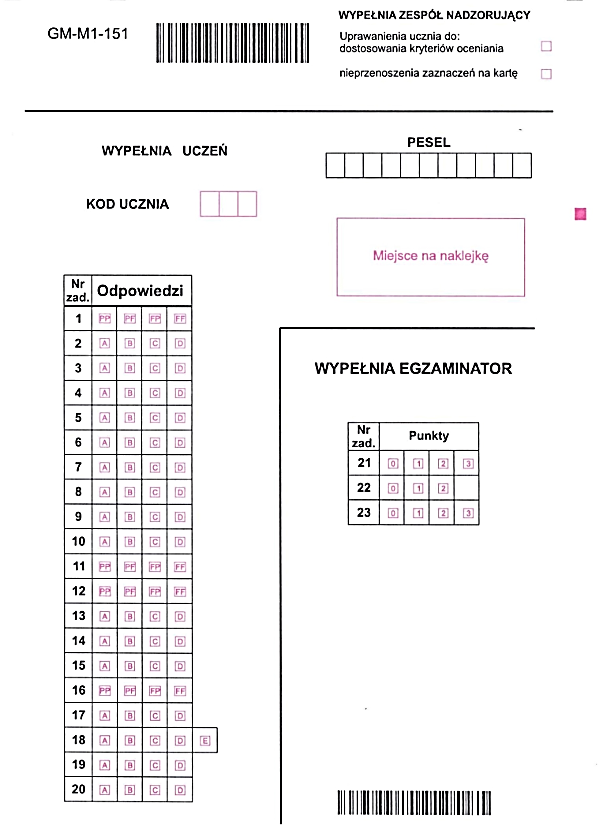 D
W polu obok tekstu: 
dostosowania kryteriów oceniania □  wkleić odpowiednią etykietę 

zgodnie z wykazem uczniów oraz wyjaśnieniami na stronie 2 w Informacji dla Zespołu Nadzorującego




Tam znajduje się też informacja, czy zdający przenosi zaznaczenia na kartę odpowiedzi
PAKOWANIE I PRZEKAZYWANIE PRAC
STRUKTURA PRAC ZDAJĄCYCH
historia i wiedza o społeczeństwie
przedmioty przyrodnicze
język obcy nowożytny na poziomie  podstawowym
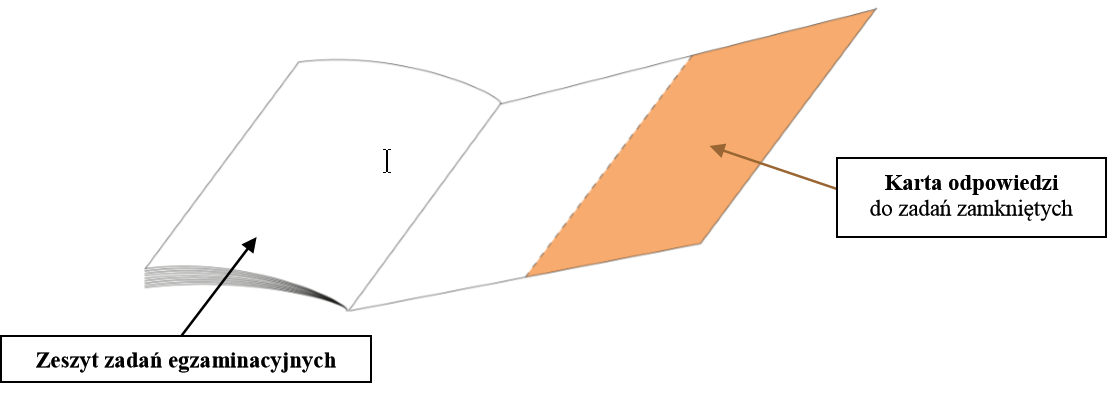 Praca = Zeszyt zadań + Karta odpowiedzi
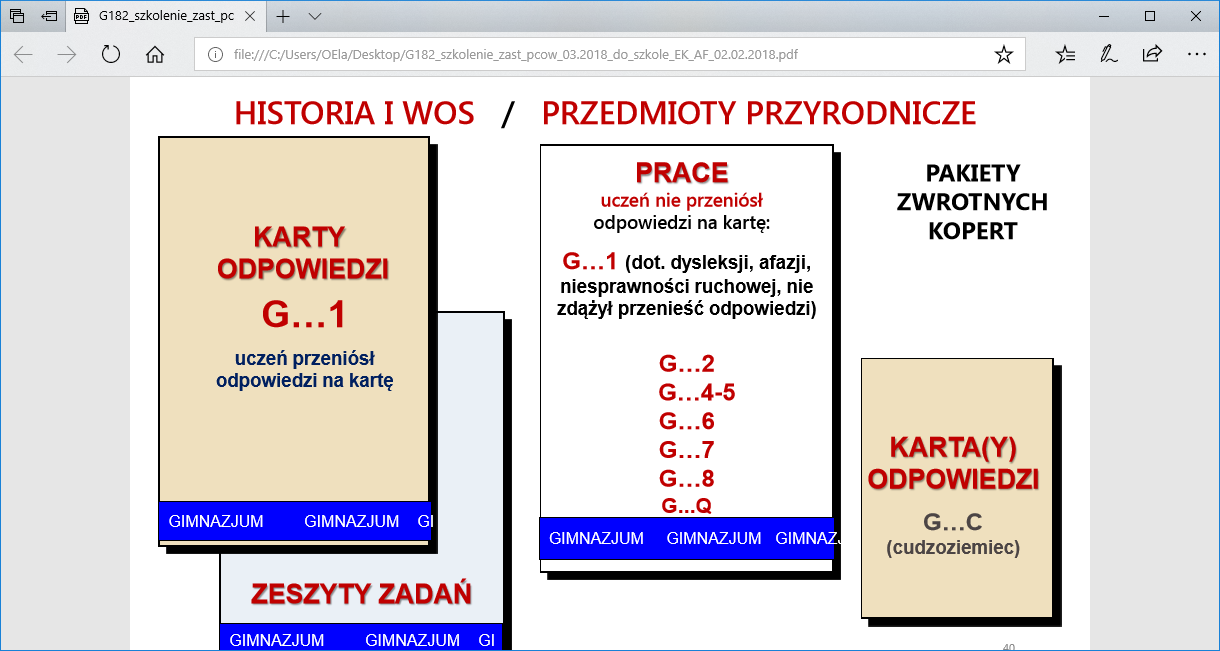 JĘZYK OBCY
Poziom podstawowy
KARTY ODPOWIEDZI 
 z języka np. angielskiego 

GA-P1


uczeń przeniósł odpowiedzi na kartę
PRACE 

z języka angielskiego

uczeń nie przeniósł odpowiedzi na kartę GA-P1,GA- P4

GA-P8,
ZESZYTY ZADAŃ                    GA-P1
STRUKTURA PRAC ZDAJĄCYCH
język polski 
matematyka 
język obcy nowożytny na poziomie rozszerzonym
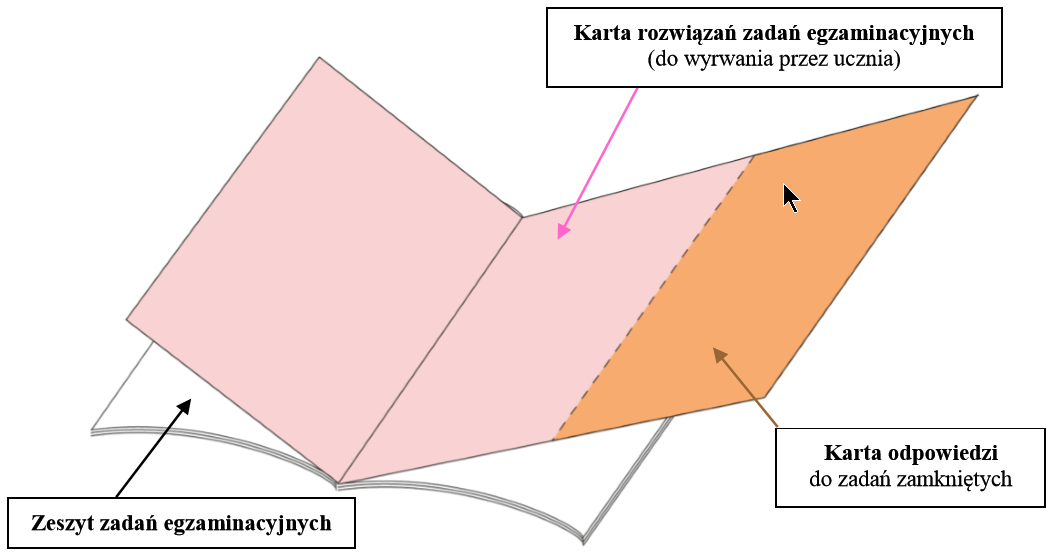 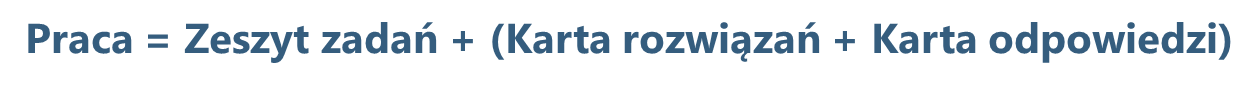 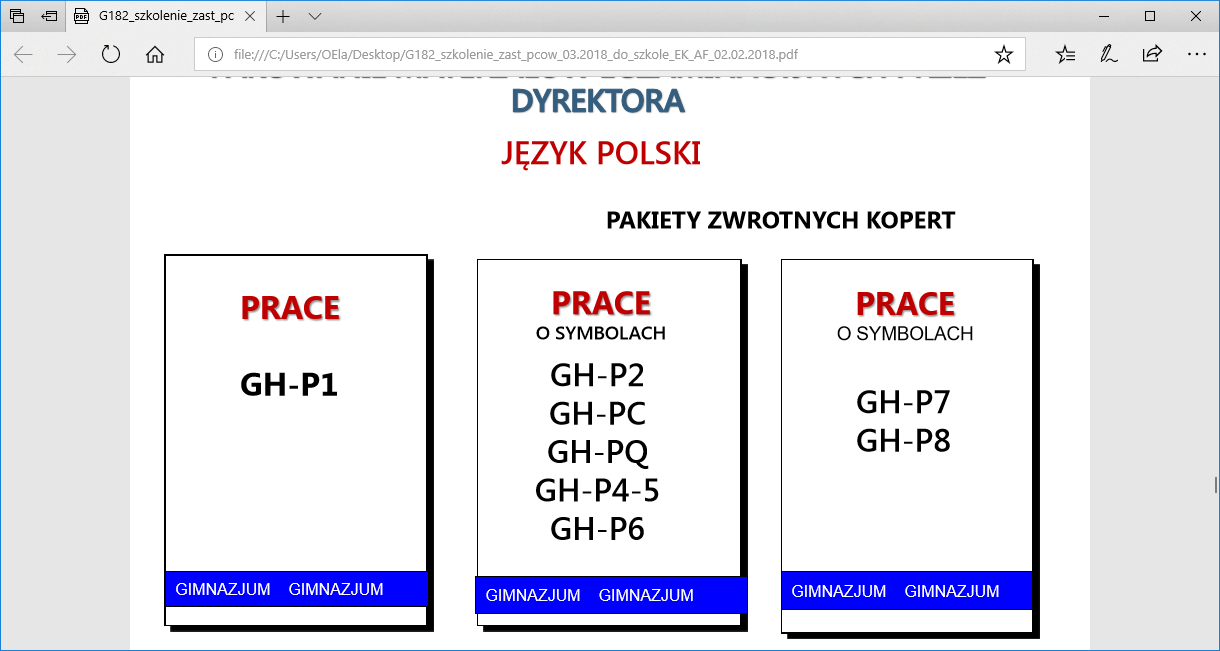 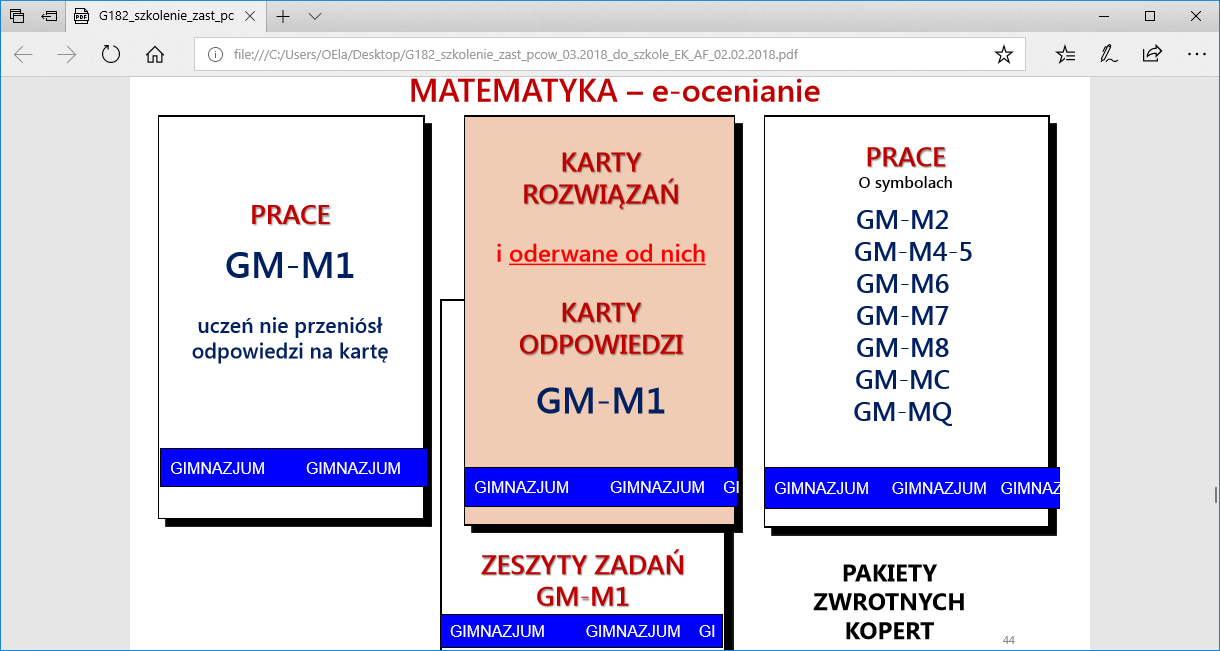 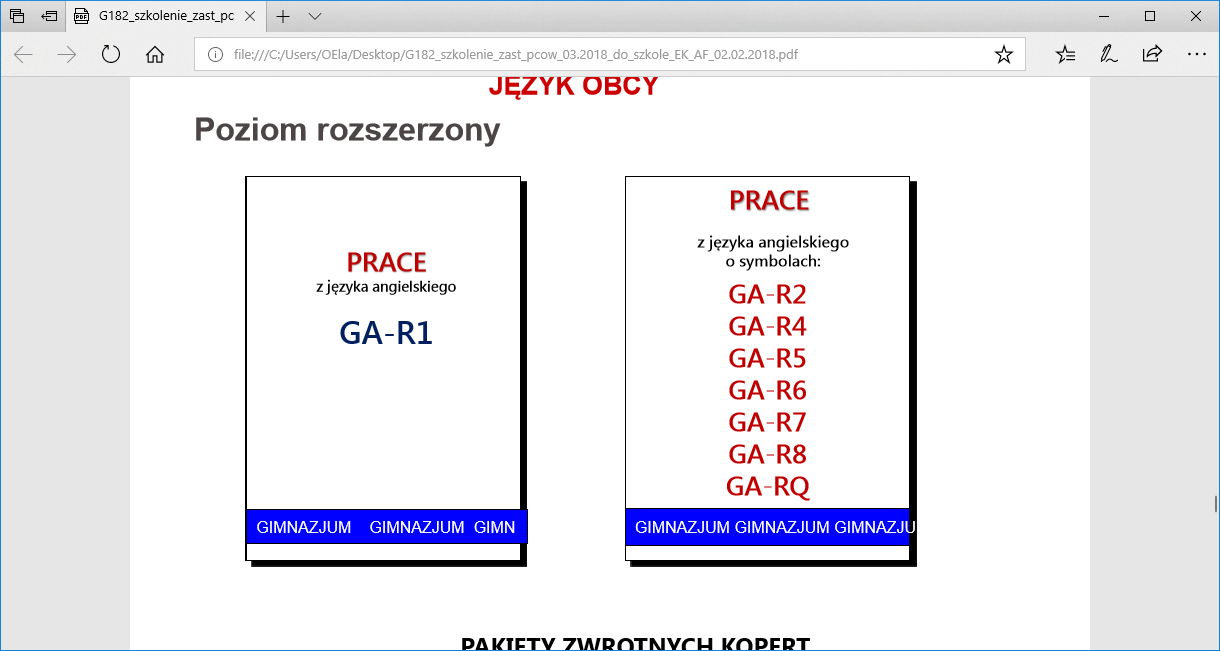 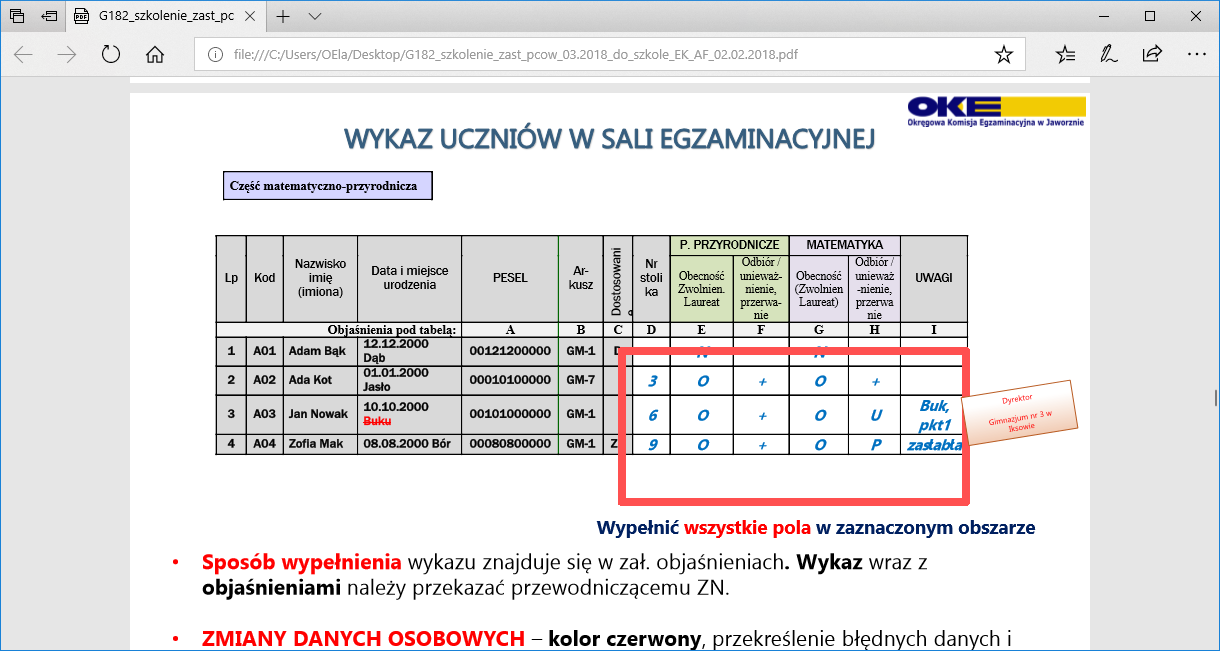 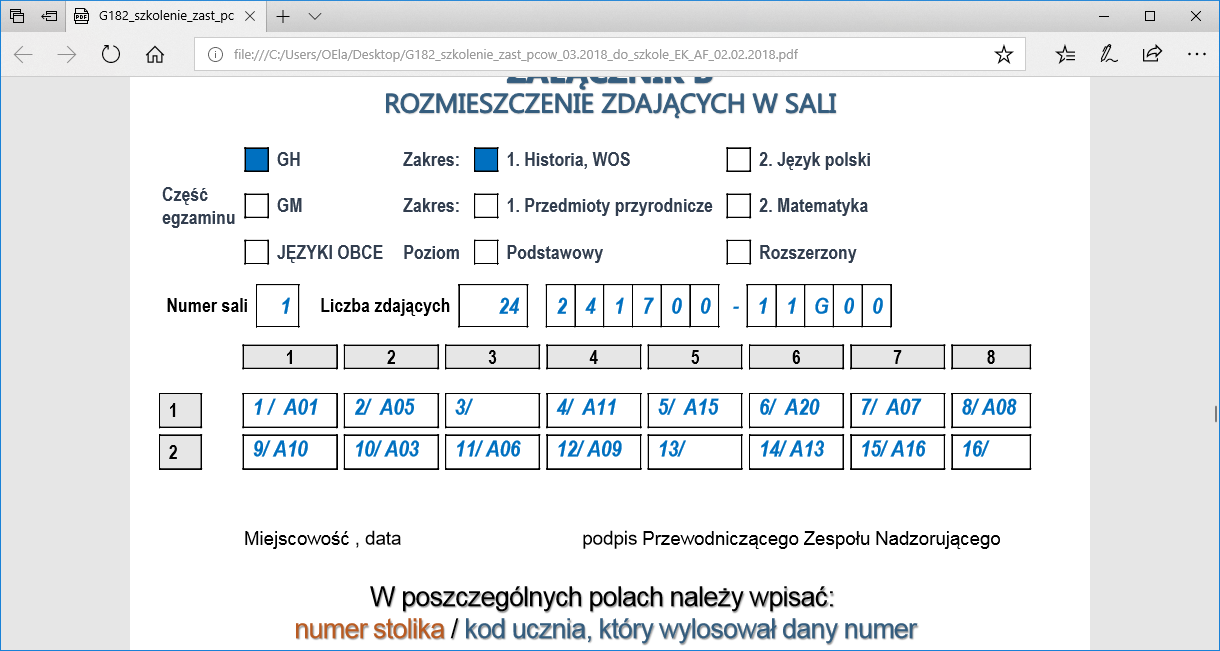 Dziękuję za uwagę